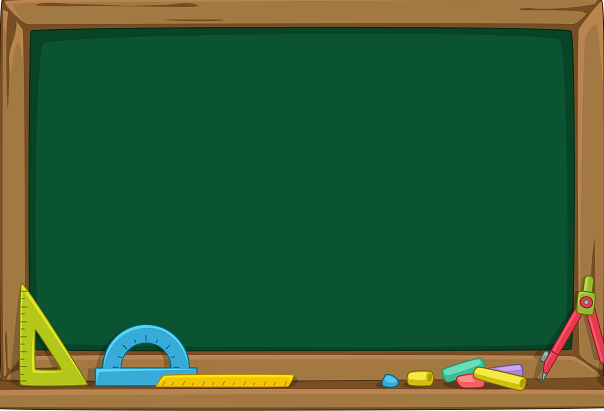 Toán
Phép chia phân số
(Trang 135)
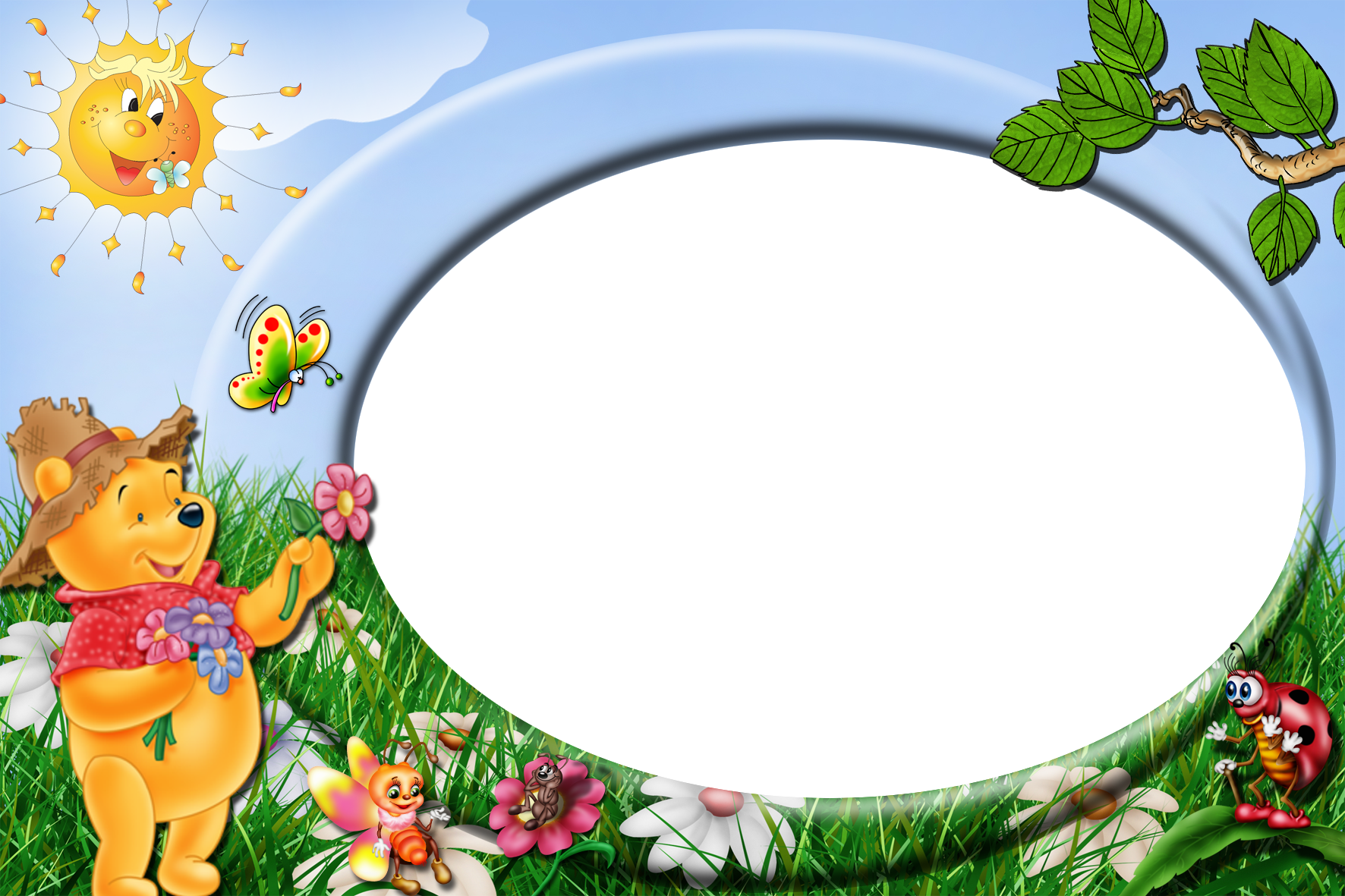 KHỞI ĐỘNG
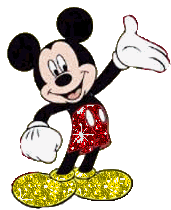 KHỞI ĐỘNG
KHỞI ĐỘNG
Thứ sáu ngày 11 tháng 3 năm 2022
Toán:
Bài 81: Phép chia phân số.
Ví dụ: Hình chữ nhật ABCD có diện tích     m2,  chiều rộng là   m. Tính chiều dài của hình chữ nhật ABCD.
B
A
- Muốn tính chiều dài của hình chữ nhật ta làm thế nào?
2
C
D
Vậy để tính chiều dài của hình chữ nhật trên ta phải thực hiện phép tính nào?
- Muốn tính chiều dài của hình chữ nhật ta lấy diện tích chia cho chiều rộng.
? m
Để thực hiện phép chia hai phân số: Ta lấy phân số thứ nhất nhân với phân số thứ hai đảo ngược.
Phân số thứ nhất
Phân số thứ hai
- Phân số đảo ngược là là phân số mà tử số và mẫu số đổi chỗ cho nhau.
- Phân số đảo ngược là gì?
- Tìm phân số đảo ngược của phân số   .
- Phân số đảo ngược của phân số        là
- Em hãy thực hiện phép chia hai phân số
Vận dụng thực hành
Bài 1. Viết phân số đảo ngược của mỗi phân số sau :
Bài làm
Phân số đảo ngược của mỗi phân số trên là:
Bài 2: Tính:
;
;
Giải:
;
Bài 3: Tính:
;
=
=
=
=
=
=
=
=
=
=
Bài 4: Hình chữ nhật có diện tích     m2,  chiều rộng là    m. Tính chiều dài của hình chữ nhật đó.
Bài giảiChiều dài của hình chữ nhật đó là:
(m)
Đáp số       m
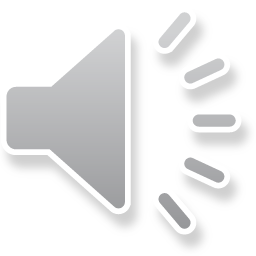 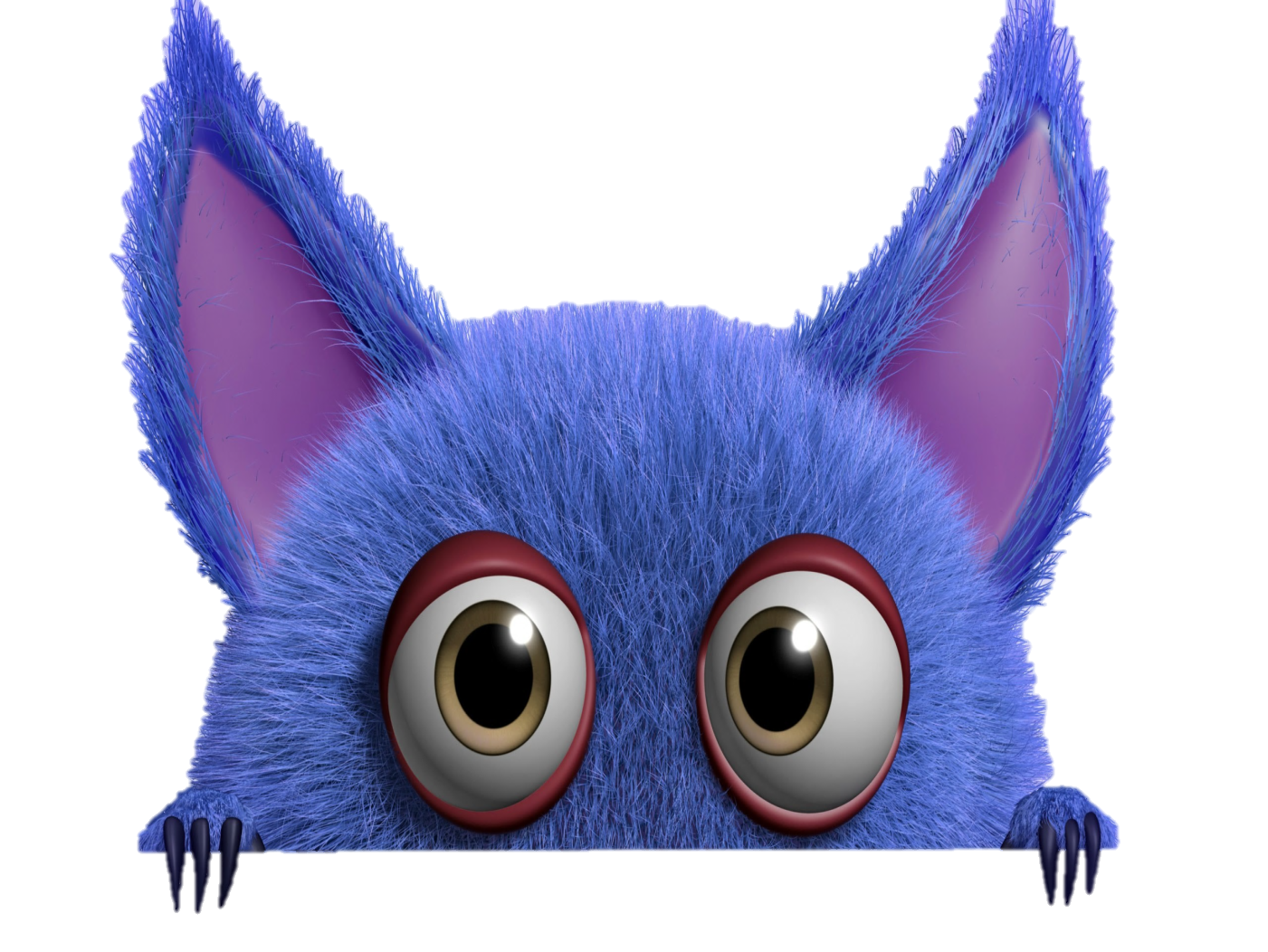 Củng cố
TRÒ CHƠI HỘP QUÀ BÍ MẬT
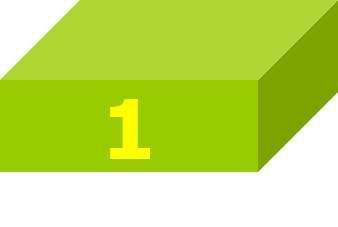 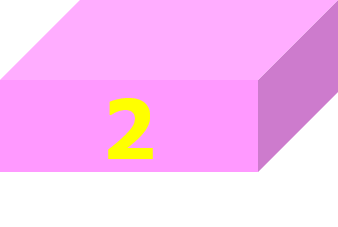 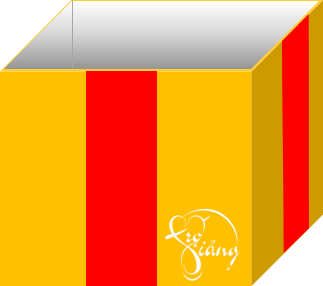 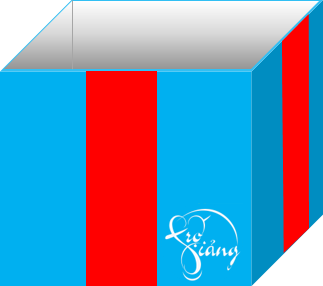 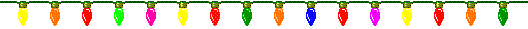 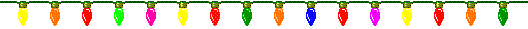 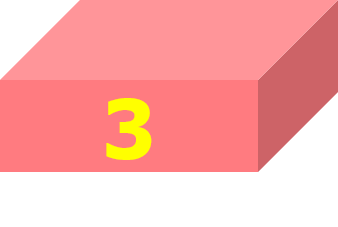 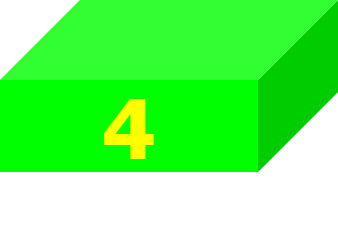 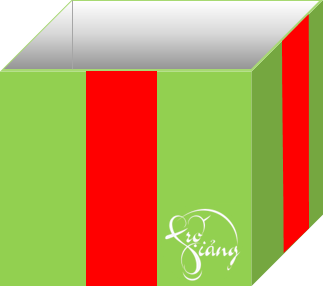 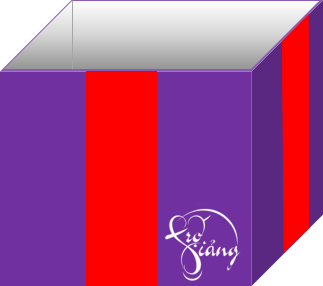 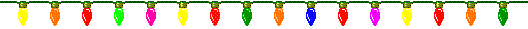 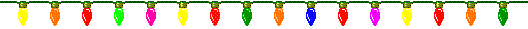 [Speaker Notes: Ce cho Chơi lần lượt từ hộp quà số 1 đến 4 và sau mỗi câu trả lời đúng mở hộp quà tương ứng!]
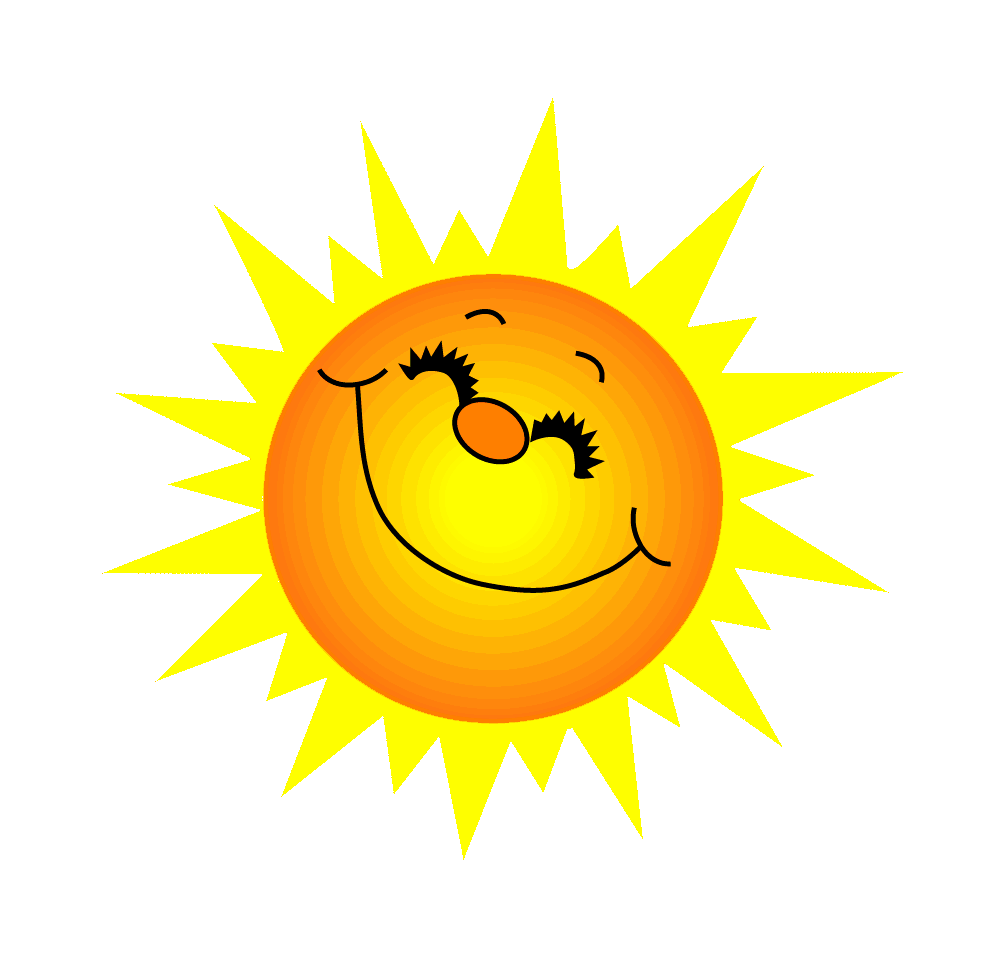 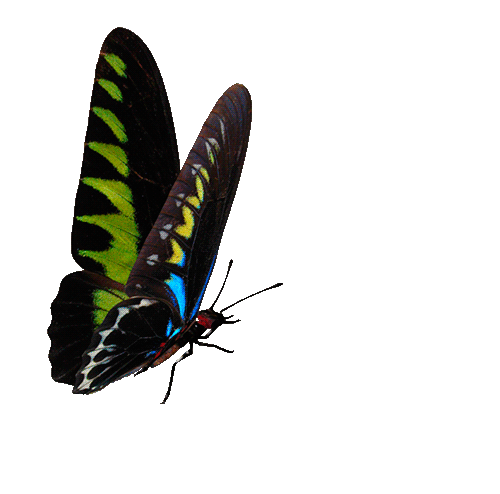 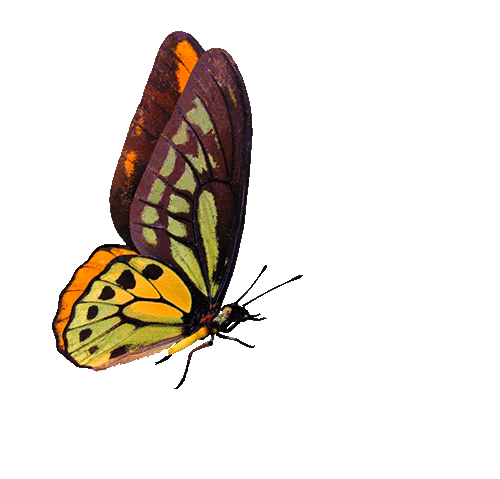 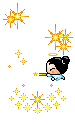 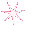 Bạn được 3 viên kẹo
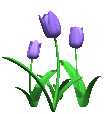 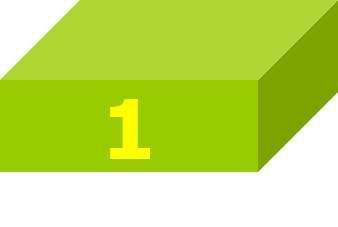 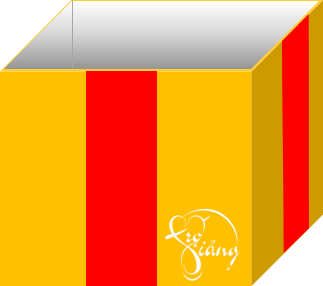 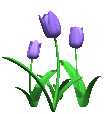 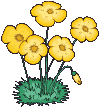 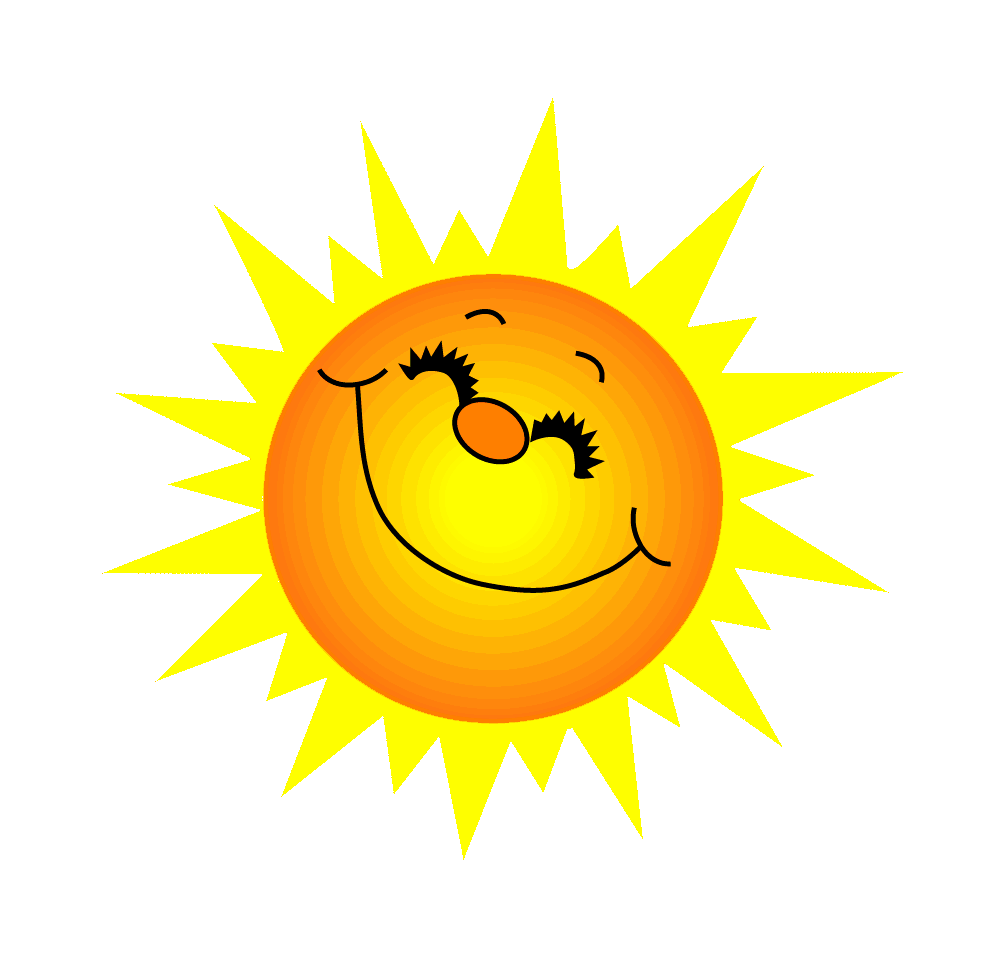 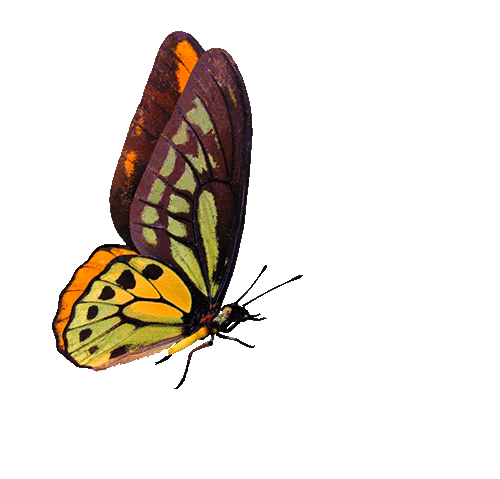 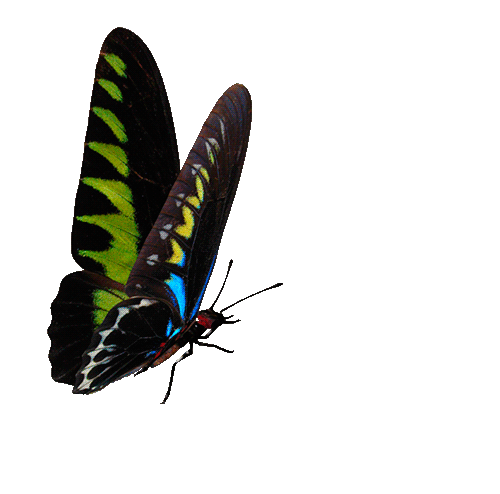 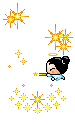 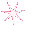 Bạn được 5 viên kẹo
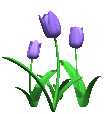 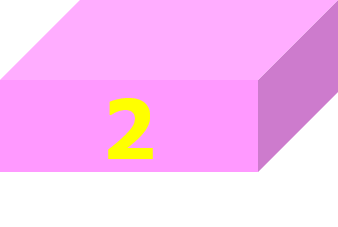 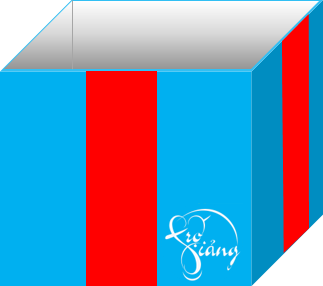 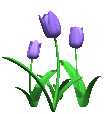 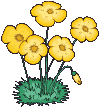 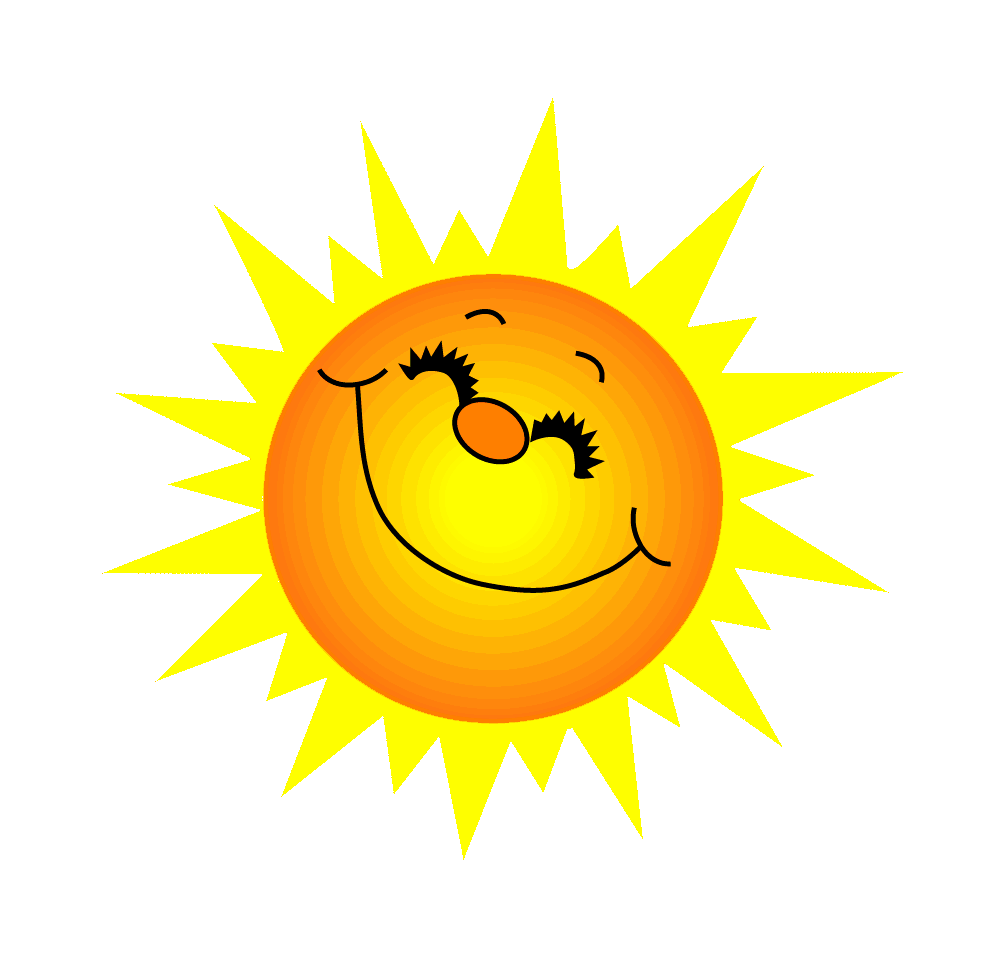 1
=
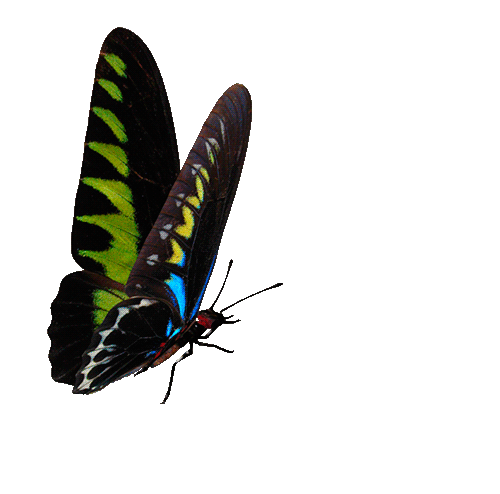 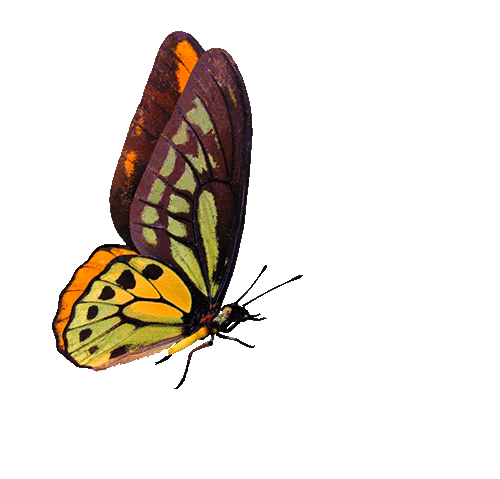 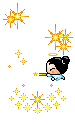 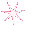 Bạn được 2 viên kẹo
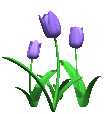 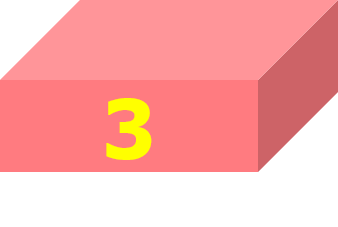 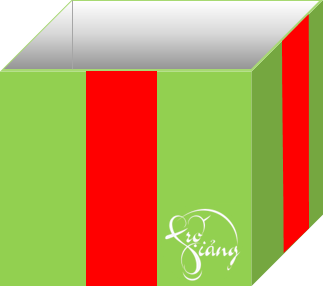 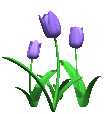 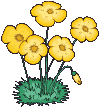 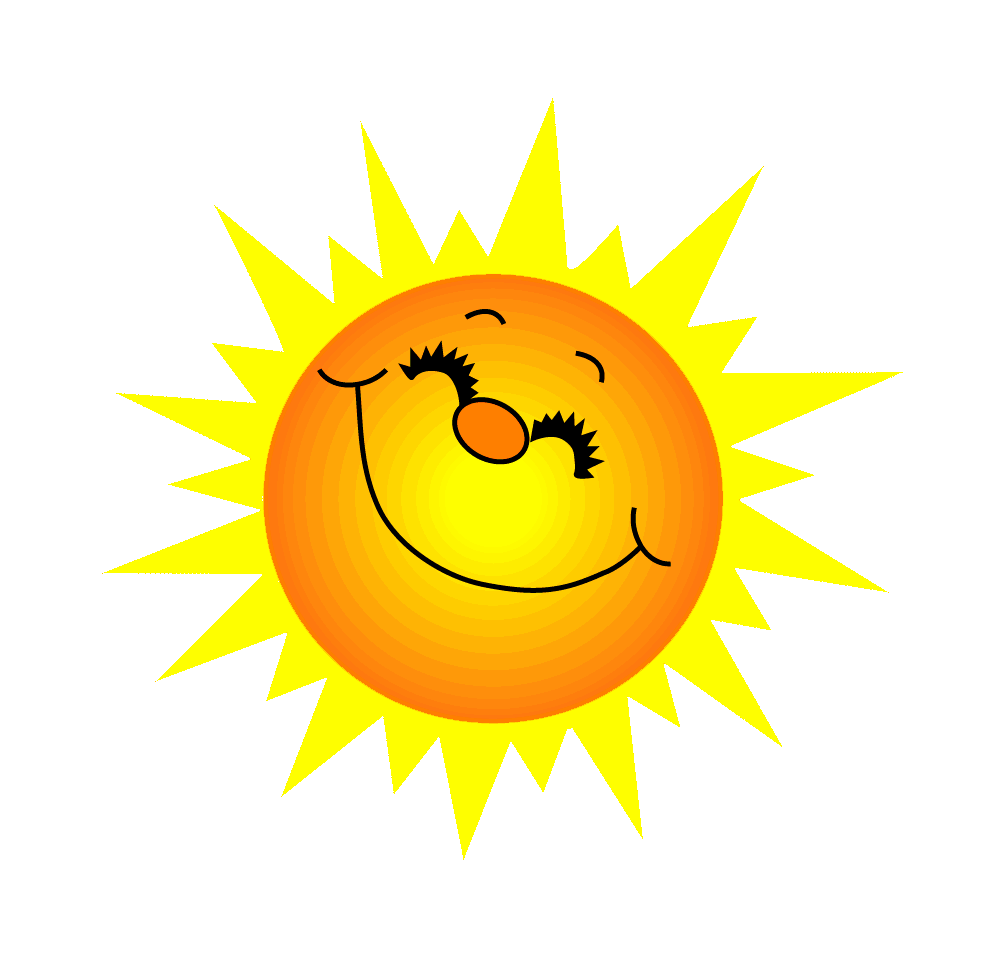 =
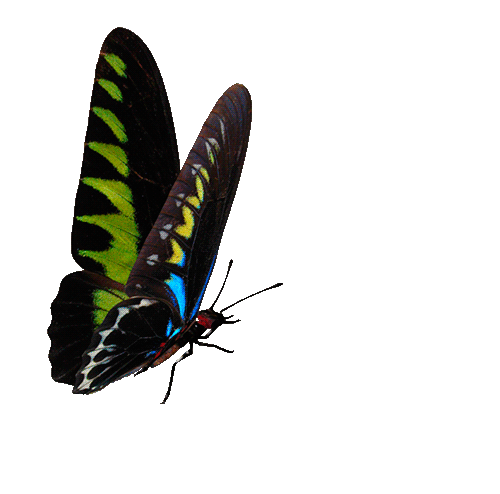 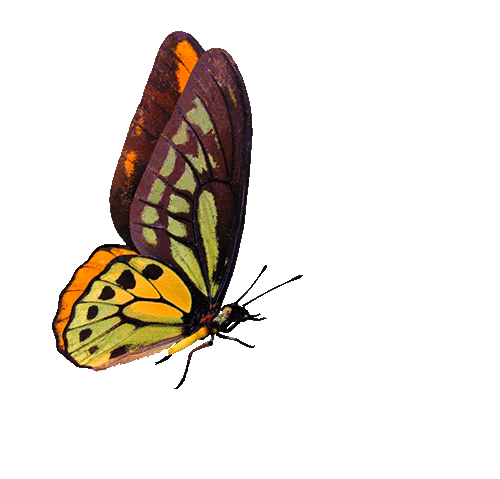 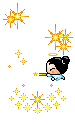 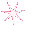 Bạn được 2 viên kẹo
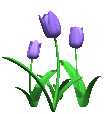 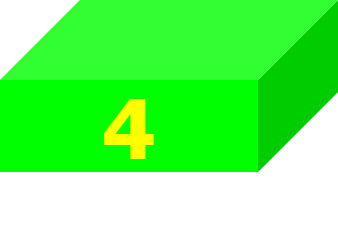 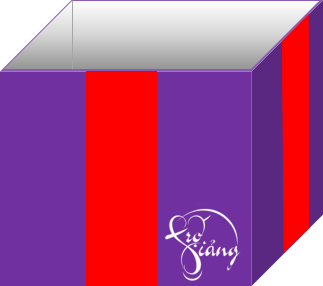 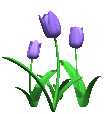 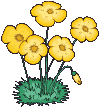 Chúc các EMCHĂM NGOAN, học tốt!